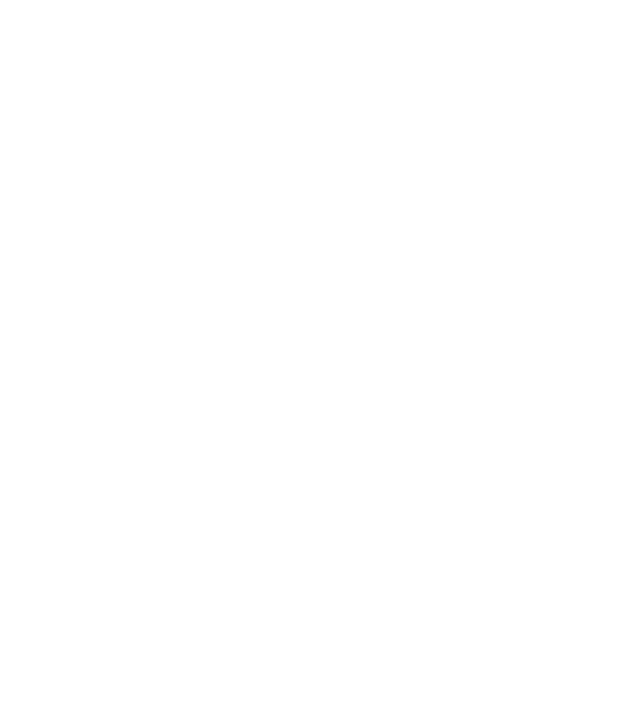 Supported by and in collaboration with Sustainable Energy for All. Consolidated by KTH
Geospatial Clean Cooking access modelling using OnStove
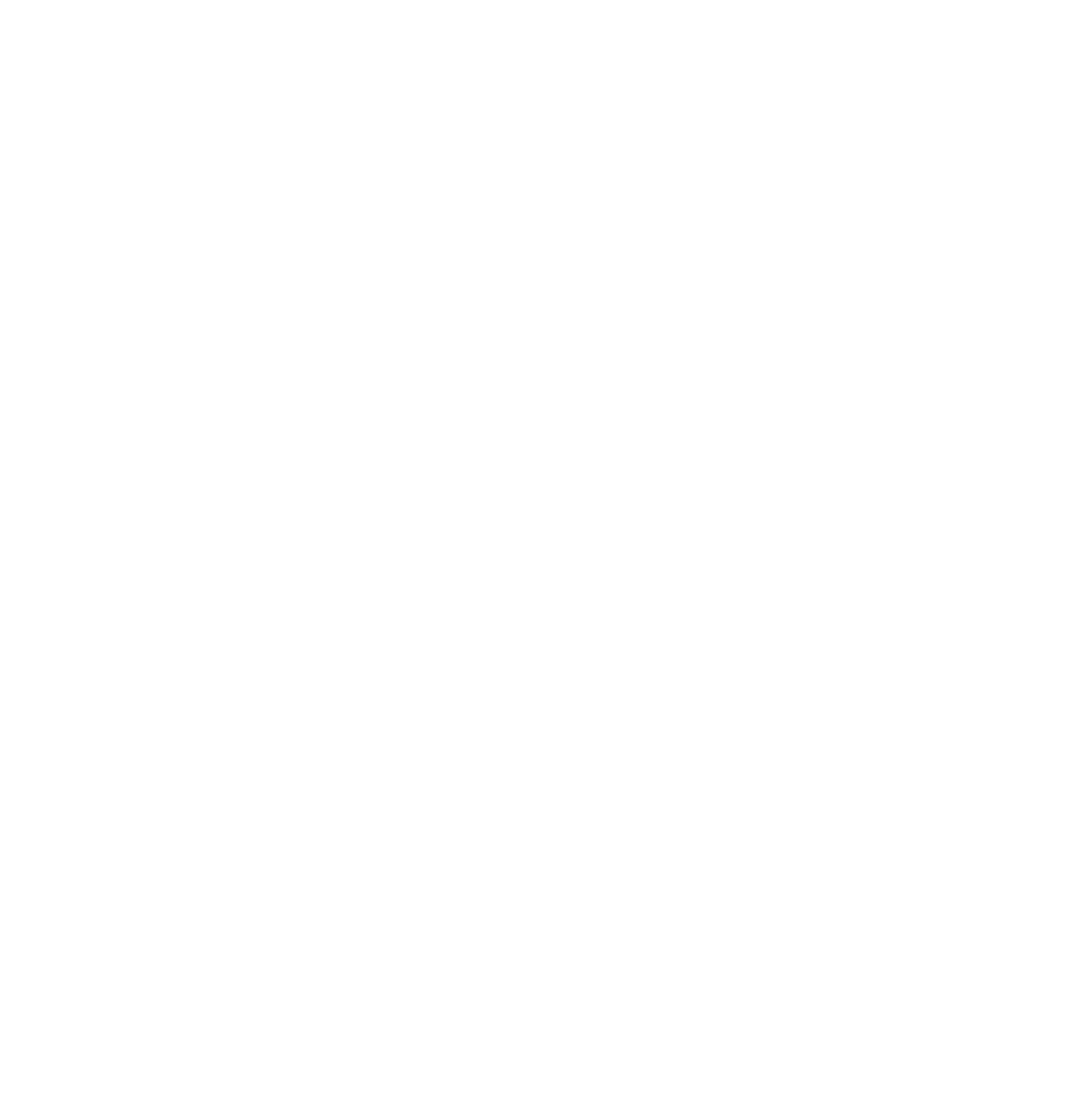 LECTURE 5 ONSTOVE THEORY 2
by B. Khavari and C. Ramirez
Learning Outcomes
By the end of this lecture, you will:
ILO1: Understand in detail the modeling approaches carried OnStove’s cost-benefit model
ILO2: Explain the calculations used in the OnStove model
5.1 Step-by-step to conducting a CBA
Explain the purpose
Identify alternatives
Decide how benefits and costs are counted
Identify impact categories
Predict the impacts during the projects lifetime
Monetize impacts
Discount costs and benefits to present value
Determine net present value of each alternative
Perform a sensitivity analysis
Make a recommendation
(Boardman et al., 2018)
[Speaker Notes: Boardman in his book summarizes CBA into a ten-step workflow. Each one of these steps have already been described from a general point of view in lecture 2, but here they will be described through the lens of OnStove.]
Step 1: Explain the purpose
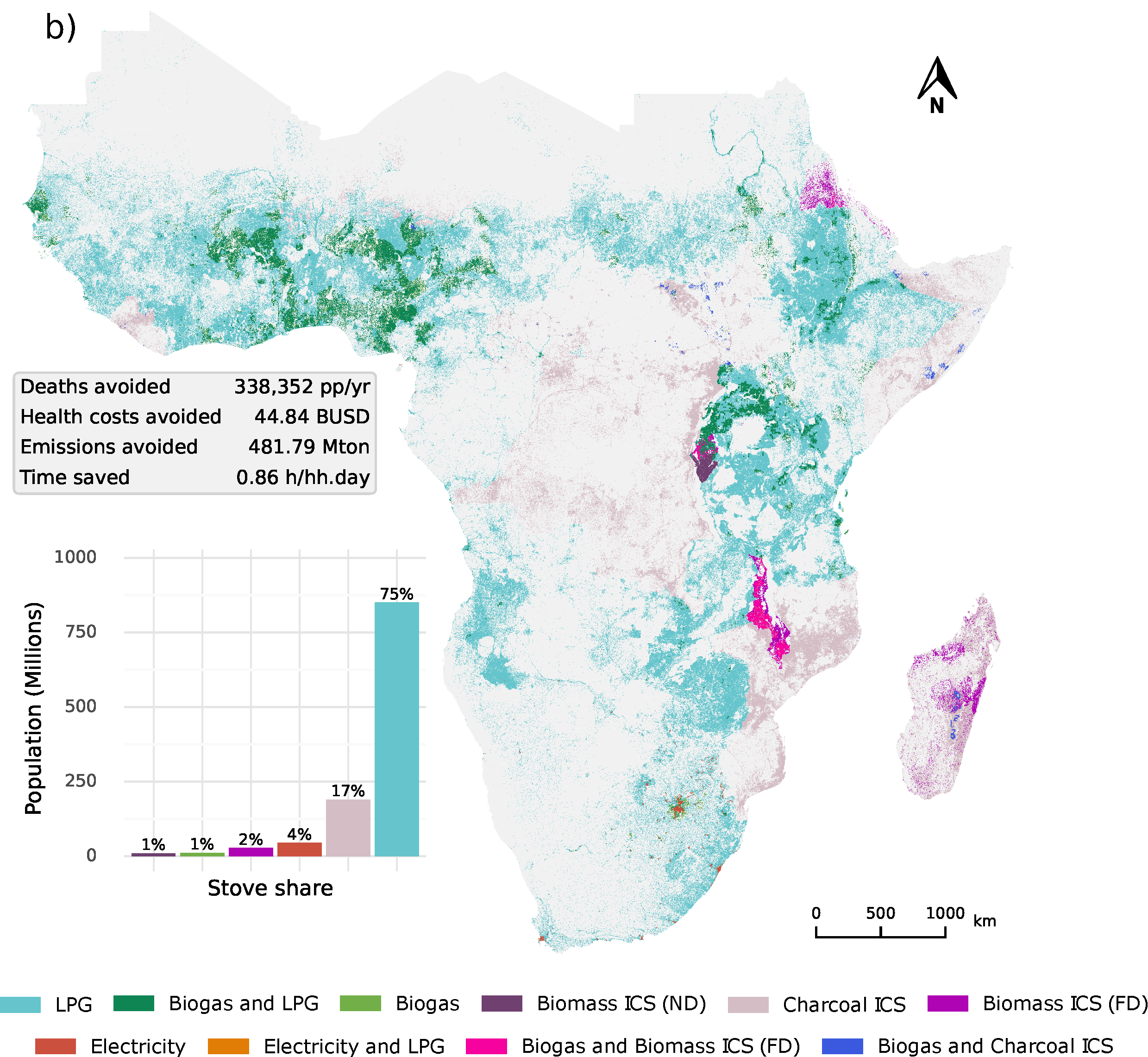 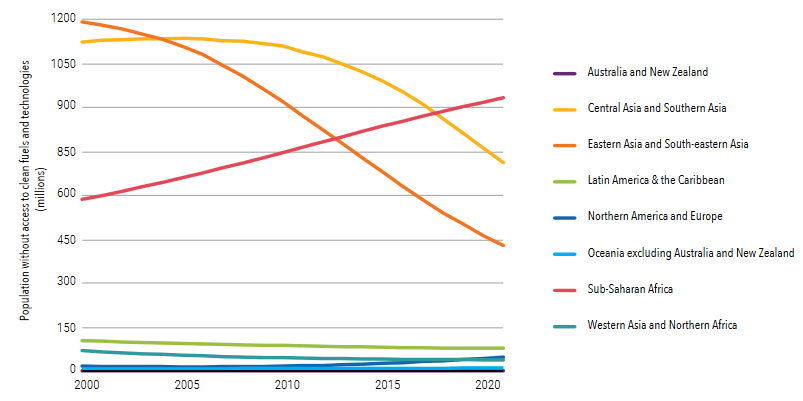 Number of people without access to clean fuels and technologies, by region, 2000–21 (IEA et al., 2023)
Privately optimal clean cooking shares and distribution derived from OnStove (Khavari et al., 2023)
[Speaker Notes: The first step is to identify the purpose of the project. Why are you doing the project? Through the lens of clean cooking you could answer that the transition costs a large amount of money, but that it also brings with it a large number of benefits. We are interested in weighing these against eachother. Typically a CBA is a good tool for making this comparision. 

This slide shows on one hand the number of people without clean cooking in sub-Saharan Africa (the red line) and on the other hand the stoves with the highest net-benefit as produced by OnStove for the region. Note that the Onstove results do not include any traditional stoves and only a very small percentage of improved cook stoves. This indicates that the benefits of transitioning are indeed larger than its costs.]
Step 2: Identify alternatives
Traditional
ICS
Clean
Coal
Biogas
Pellets
LPG
Kerosene
Charcoal
Electricity
Charcoal
Ethanol
Biomass
Biomass
Natural Gas
[Speaker Notes: The second step is to identify alternative projects. In the case of OnStove this can refer to different stove options. Which ones have the largest benefits, which ones have the largest costs and can the ones with the most benefits be justified from a net-benefit perspective?]
Step 3: Decide how benefits and costs are counted
Country
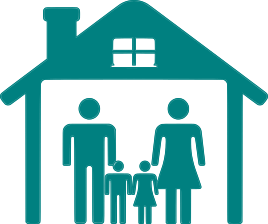 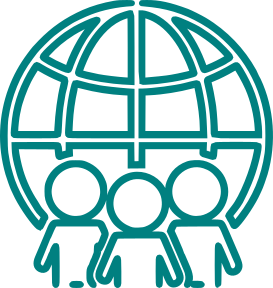 Sub-region
or
Household
Society
[Speaker Notes: The third step is to decide how to calculate the costs and benefits. 

This relates to how you draw your system boundaries (do you calculate the costs and benefits for your whole country or only a sub-region of it). It also relates to some extent to which view of net-benefits you use. From a social perspective a subsidy may be an additional cost (as society has to pay for a decreased price to the consumer), but from a private net-benefit perspective it is a reduction in cost alleviating some of the affordability constraints that may exist.]
Step 4: Identify impact categories
Fuel costs
Investment for new stove
Operation and maintenance costs
HEALTH
CLIMATE & ENVIRONMENT
GENDER & LIVELIHOODS
Traditional cooking fuels emit large quantities of PM2.5
Some clean fuels are more expensive than traditional fuels.
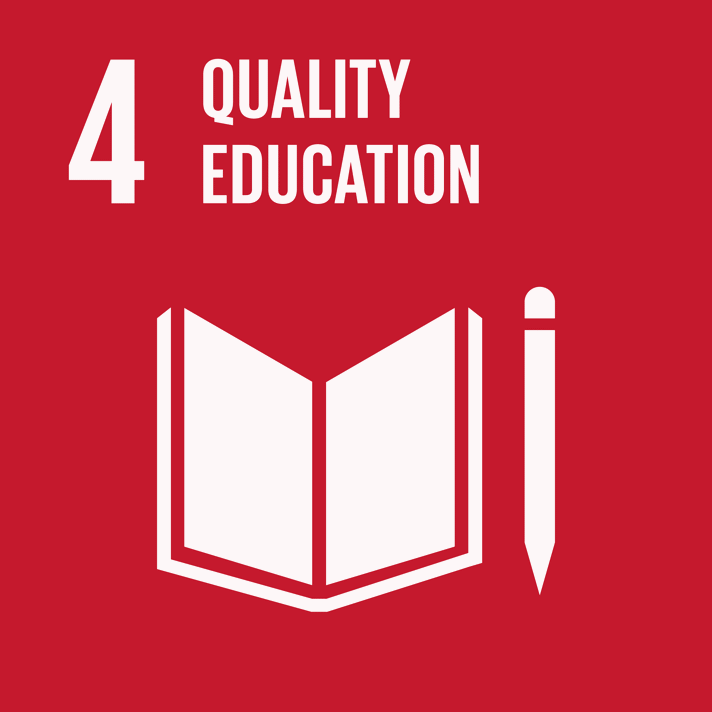 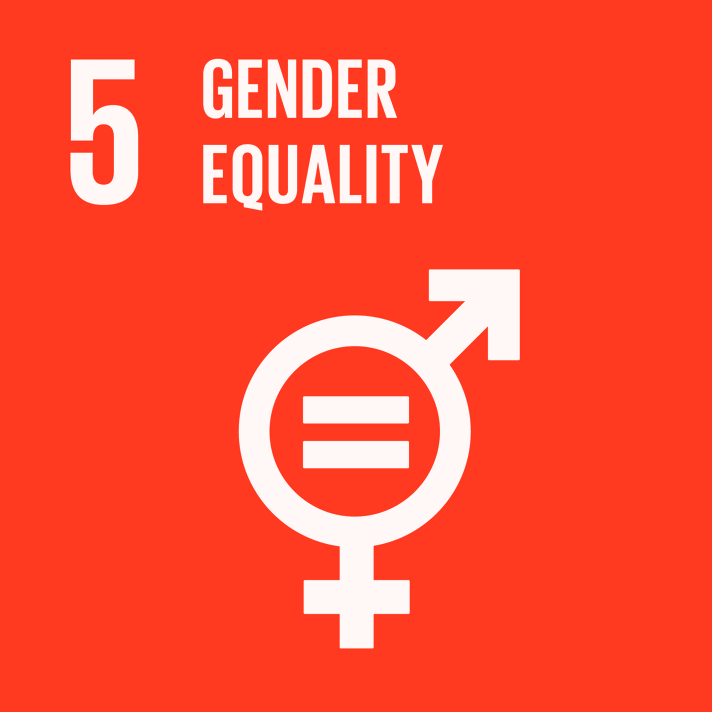 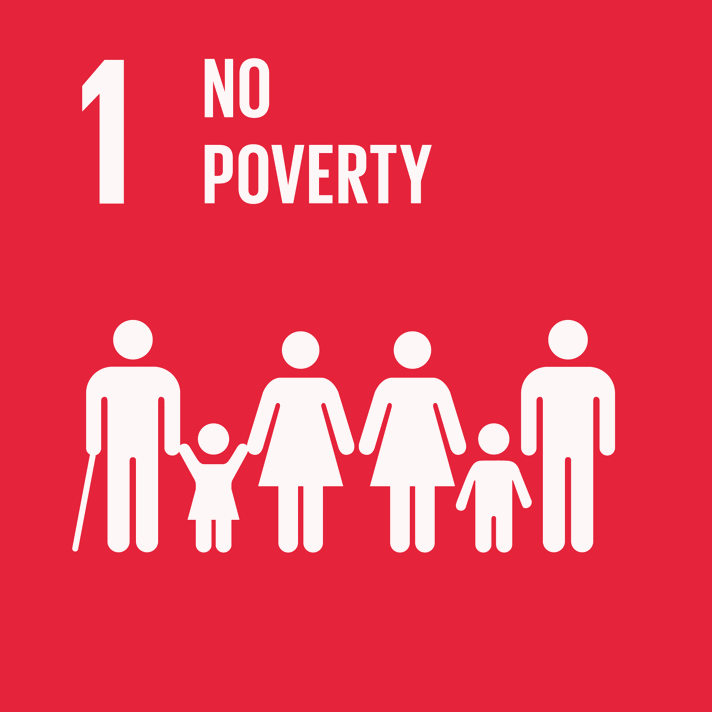 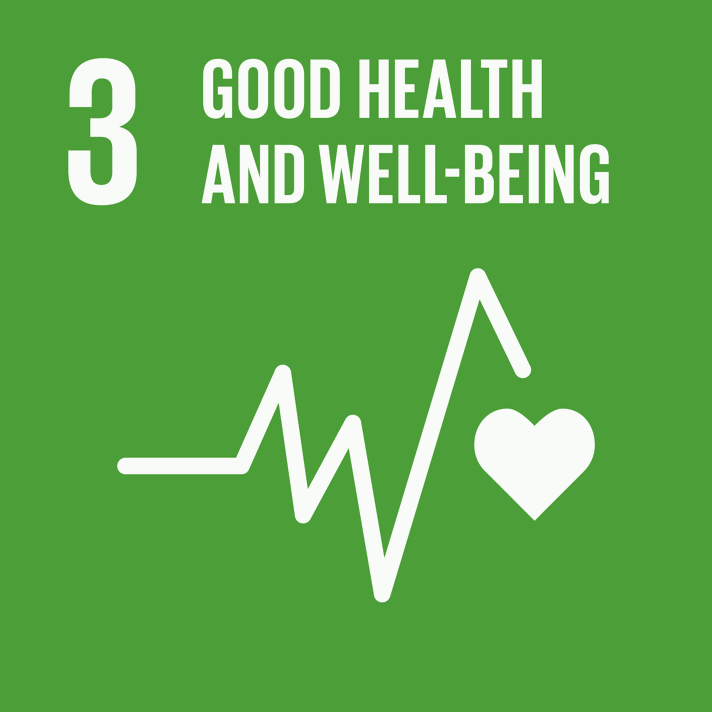 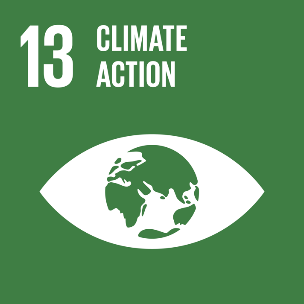 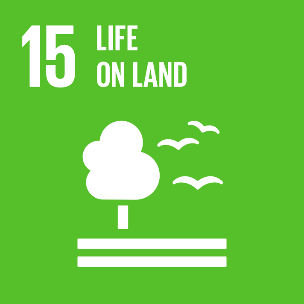 Operation and maintenance costs are usually lower for traditional stove and sometimes non-existing.
Traditional cook stoves are usually cheaper than clean ones.
Women and girls are usually tasked with cooking and collecting firewood. A transition could therefore contribute to gender equality and free up time for women
Collection of biomass may lead to forest degradation and the incomplete burning of solid fuels leads lead greenhouse gas emissions
[Speaker Notes: The fourth step is to identify impacts and categorize them as either benefits or costs. 

OnStove benefits included are reduced morbidity and mortality, time saved and emissions avoided, while the costs are investment costs, fuel costs and cost of maintaining the new stoves. As mentioned earlier these benefits and costs are always compared to the business-as-usual case (i.e., to the a state where no actions are taken). 

While you want to include as many costs and benefits as possible it is often a trade-off between accuracy and what is manageable (it may be difficult or even impossible to include all benefits and costs). As an example, BAR-HAP, which we have looked at, includes promotion and learning costs, while OnStove does not. The reason for not having these costs in OnStove is due to data regarding these costs being limited, and because it is not immediately clear how they would translate into differentially higher costs for the alternative technologies we analyze.]
Step 5.1: Predict the impacts during the projects lifetime (morbidity and mortality)
Clean stoves are defined as stoves that emit lower quantities of PM2.5

In OnStove five diseases are taken into account and the reduction in morbidity and mortality for each disease is determined
Chronic Obstructive Pulmonary Disorder
Ischemic Heart Disease
Stroke
Lung cancer
Acute Lower Respiratory Infections
[Speaker Notes: In the fifth step we predict the impacts of the policy change during the lifetime of the project. If the goal of the cooking transition is to improve health, environment and gender issues, this step would include calculating reduced number of cases and death, reduced greenhouse gases and time saved cooking and collecting fuels. In order to do this it is important to understand the cause and effect relationships connected to the cooking transition. In other words it is important to understand why cleaner cooking solutions save time (higher efficiencies and lower (or no) cooking times) etc.

Here we will describe the calculations and theory used for modelling reduced morbidity and mortality.

Cleaner cookstoves are assumed to reduce the concentration of Particulate Matter with diameters of less than 2.5 micrometers (PM2.5). This concentraiton have been strongly linked to the prevalence and incidence of five diseases Chronic Obstructive Pulmonary Disorder (COPD), Ischemic Heart Disease (IHD), Stroke, Lung Cancer (LC) and Acute Lower Respiratory Infections (ALRI).]
Step 5.1: Predict the impacts during the projects lifetime (morbidity and mortality)
Constants used on the equation (Burnett et al., 2014)
Exposure-response curves for the diseases included. X-axis shows the PM2.5 emissions, Y-axis shows the Relative Risk.
Step 5.1: Predict the impacts during the projects lifetime (morbidity and mortality)
Not exposed to risk factor
Health impact
Exposed to a risk factor
[Speaker Notes: The RR is used to determine a Population Attributable Fraction (PAF). As RR is disease-specific, so is PAF. PAF describes the proportional reduction in a population’s morbidity or mortality which would occur if exposure to a risk factor were reduced to an alternative ideal exposure scenario. In other words, if you have the total mortality rate of ALRI in your study area, you can use PAF as calculated here to determine the share of the deaths in ALRI due to traditional cooking fuels.]
Step 5.1: Predict the impacts during the projects lifetime (morbidity and mortality)
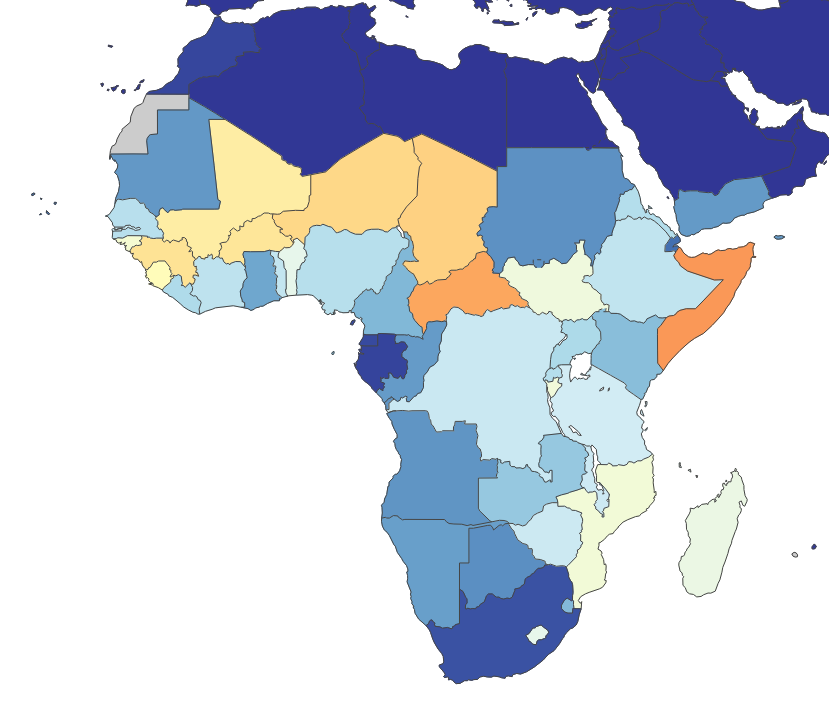 Calculate the deaths and cases avoided as (Jeuland et al., 2018):
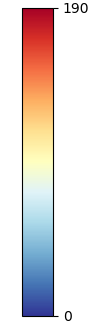 Deaths per 100,000 people caused by indoor air pollution across sub-Saharan Africa in 2019 (GBD, 2023)
[Speaker Notes: The total number of deaths (mortality) and cases (morbidity) avoided are determined using the equations here. These calculations are done for each disease separately. In the equations PAF0 – PAFi refers to the difference between the baseline PAF and the PAF of the new stove, population refers to the population in each square kilometer of the study area, MR refers to mortality rate, IR refers to incidence rate, CL refers to cessation lag and k refer to each disease. 

CL is used to account for the fact that the health benefits of a transition are not instantaneous, instead there is a temporal lag where the full benefits are assumed to come after five years. See the table for the cessation lags used for each disease included in OnStove. A value of e.g., 0.3 means that 30% of the total health benefits comes that year.]
Step 5.2: Predict the impacts during the projects lifetime (time saved)
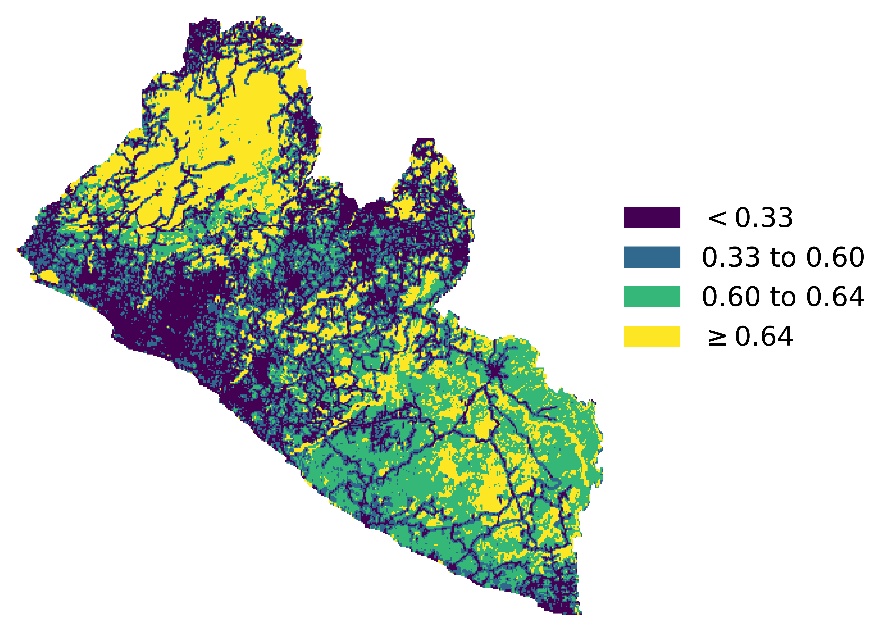 Determine the time of cooking

Determine the time of collection if applicable 
Biomass
Biogas
Travel time to firewood in Liberia in hours as estimated by OnStove
[Speaker Notes: Next, we will describe the methods used to determine time savings.

Different stoves have different cooking and collection times, therefore they have different implications with regards to time saved. The time of cooking is included directly in the techno-economic data file. The time of collection is also added directly into the techno-economic data. 

For Biogas and Biomass the time of collection is calculated in the code. For both of these stoves a friction layer is used to determine the time it takes to travel through different parts of the study area by foot (the collection is assumed to be done by foot). In the case of biomass this time is multiplied by two (to get to the source and back) and some amount of time is added at the collection site itself. For biogas, the end-user is assumed to collect manure themselves for biogas production. Like in the case for biomass, the manure is also collected by foot. It is assumed that every household collects manure in the cell in which they live and the collection time is determined using the same friction layer as in the case of biomass.]
Step 5.3: Predict the impacts during the projects lifetime (avoided emissions)
Emissions included:
Carbon dioxide
Methane
Nitrous dioxide
Carbon monoxide
Black carbon 
Organic carbon

100-year Global Warming Potentials
Emissions included in the Kyoto protocol
[Speaker Notes: Lastly, the environmental benefits following a reduction of carbon emissions are determined. 

OnStove takes into account three gases included in the Kyoto protocol (carbon dioxide, methane and nitrous dioxide), as well as carbon monoxide, black carbon and organic carbon. Using each pollutants 100-year Global Warming Potential the total greenhouse gas emissions avoided are determined.]
Step 5.3: Predict the impacts during the projects lifetime (avoided emissions)
[Speaker Notes: First step is to determine the amount of fuel used (either in kg or kWh). This is done by assuming that a meal needs 3.64 MJ of effective energy to get cooked (Fuso Nerini et al., 2018), the number of meals cooked in a day (entered in the socio-economic specification file) and the efficiency of the each stove (entered in the techno-economic file). 

Following this the carbon intensity of each fuel is used. For this the emission intensity of the fuel with regards to the pollutants on the previous slide are combined with their respective 100 year global warming potential. All of the pollutants included have this calculation repeated for them.

Lastly the avoided emissions are determined as the fuel use in the baseline times the emission factors in the baseline minus the new stove’s fuel use and the new stove’s emission factors.]
Step 5.3: Predict the impacts during the projects lifetime (avoided emissions)
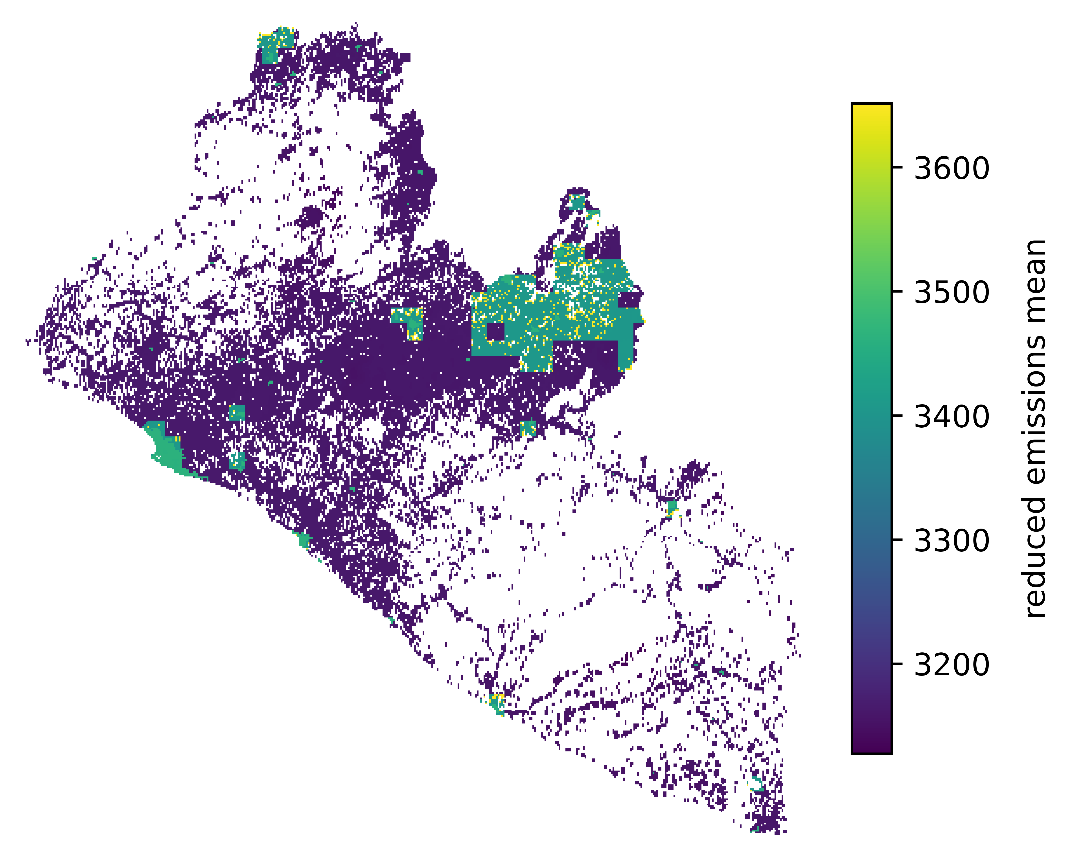 [Speaker Notes: Beyond the direct stove emissions, there are some stove specific calculations

In the case of biomass and charcoal the carbon intensity of carbon dioxide is assumed to be zero if the biomass is sustainably harvested and otherwise a fraction corresponding to the non-renewable harvest
Electricity and charcoal both have production emissions connected to them. In the case of electricity this is related to the power plant mix in the study area. 
LPG has transportation emissions connected to it, which are calculated by the tool assuming that the transportation is done using trucks and the fastest available route between the closest supplier and the customer.]
Step 5.4: Predict the impacts during the projects lifetime (costs)
Capital costs
Cost of stove
Stove specific calculations when needed
Operation and Maintenance cost
Cost of cleaning and replacing equipment
Fuel cost
Stove specific
[Speaker Notes: Three main categories of costs are taken into account
Capital costs – which is the investment in the stove with a netted-out salvage. Netting-out the salvage is important as some stoves have much longer technical lives than others which has to be taken into account. Beyond the actual stove costs, every new consumer of an electrical stove requires capacity to be added in the power plant mix of the study area and every new user of LPG needs to invest in a cylinder. In both of these infrastructure investments a salvage cost is included
Operation and maintenance – is the cost of maintaining stove use (not including fuel)
Fuel cost – the cost of fuel in order to operate the stove. In the case of biomass and biogas it is often assumed to be 0. In the case of electricity we often assume that it is either the cost of generating electricity (if we chose to view the CBA from a social point of view) or the tariff (if we chose to view the CBA from a private point of view). In the case of LPG we determine the least-cost path (with regards to time) and translate that into a transportation cost using some assumption with regards to mode of transport (truck) and fuel used (diesel). The LPG transportation cost is added on top of the fuel cost given by the user.]
Step 6.1: Monetize impacts – Morbidity
From step 5
COI (Cost Of Illness) measures the direct medical cost of illness as well as the cost of lost productive to the larger society.
[Speaker Notes: After determining the impacts they are monetized which is done by assigning a dollar amount to each impact. Some benefits may be perceived as controversial when assigning a value to them. For example how do you value avoided deaths due to household air pollution? The values that are used in a cost-benefit analysis should not be seen as an actual valuation, but rather as a willingness to pay for said benefit. 

Morbidity (cases of illness) avoided is monetized using the Cost of Illness (COI). COI measures the direct medical cost of illness as well as the cost of lost productive to the larger society. See the table here for some examples of values for COI. Notice that the table lists a “public share” of each COI, this is the portion of the costs that is borne by society as a whole rather than the individual themselves (e.g., loss of productivity).]
Step 6.2: Monetize impacts – Mortality
From step 5
Value of Statistical Life ≠ Value of a life
Value of Statistical Life is a measure for how much individuals themselves are willing to pay for a reduction in their own risk
Value of Statistical Life values small changes in risk
Age, life-expectancy or other factors may play a role, but typically income is used.
Plenty of VSL measures for high-income countries, but not for the rest of the world. 

(Robinson, 2020)
[Speaker Notes: Mortality (deaths avoided) are monetized using the Value of Statistical Life (VSL). 

VSL is not to be interpreted as the actual value of life, but should instead as a measure for how much an individual is ready to pay for a small reduction in their mortality risk. Many factors may play a role, such as age, life-expectancy, culture etc. but as these things may be difficult to quantify usually income is used to create proxies for VSL.]
Step 6.3: Monetize impacts – Time
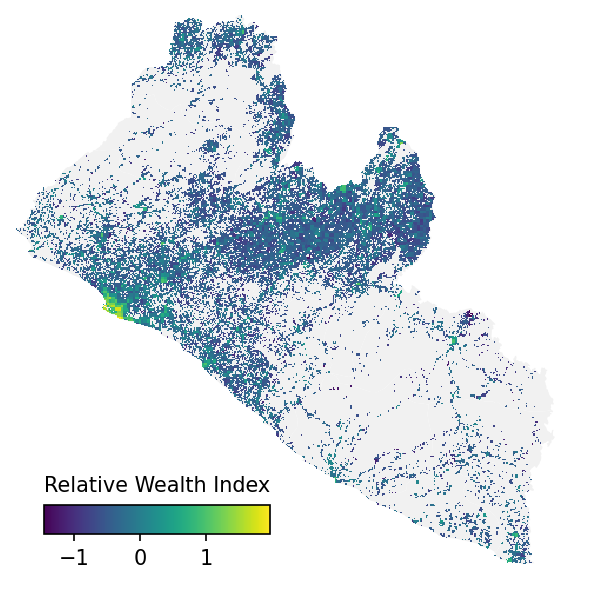 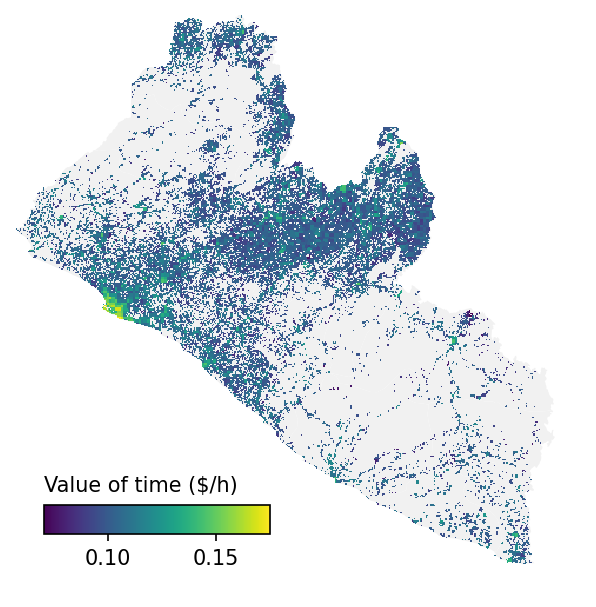 [Speaker Notes: To monetize time we translate time to opportunity cost. 

Opportunity cost is the cost of using resources for something, and consequently, losing the opportunity to do another activity 

Often time opportunity cost is related to wealth and income. In OnStove we make use of the minimum wage in the study area and distribute it spatially using a relative wealth or poverty layer. By doing so, we can value time differently across a study area.]
5.3 Monetize impacts – Carbon emissions
From step 5
SSC (Social Cost of Carbon) is the cost of additional carbon emissions. This is used to translate the change in carbon emissions of each stove to either a monetary gain (in the case of an emission reduction) or a monetary loss (in the case of an emission increase)
[Speaker Notes: To monetize carbon emissions avoided we use the Social Cost of Carbon. This is a cost that can be set on the damages caused by additional carbon emissions.]
Step 7: Discount costs and benefits to present value
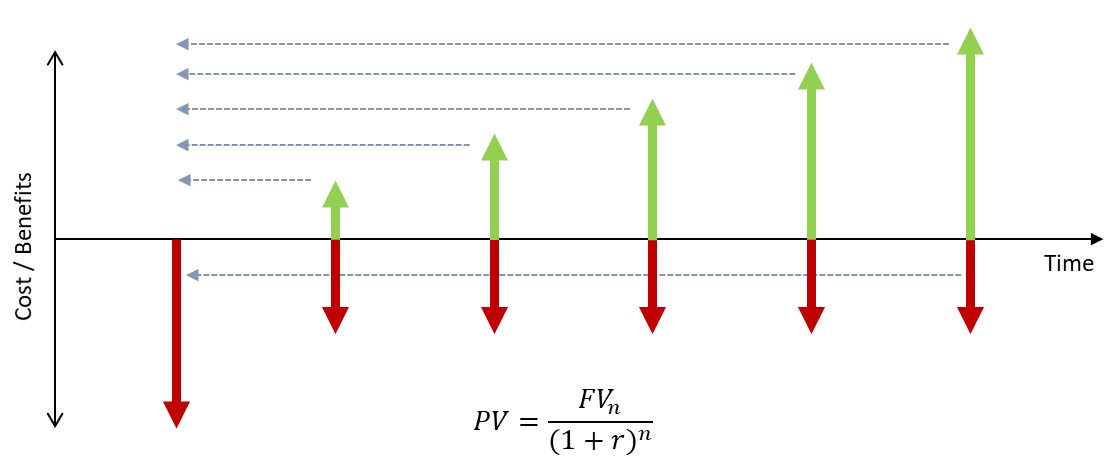 [Speaker Notes: Once the values of all benefits and costs are determined, they are discounted to present value. This is especially important when benefits of an investment are delayed and the project or its effects cover several years. People may be more reluctant to invest for potential benefits that are coming later and the discounted values can help take this into account.]
Step 8: Determine net present value of each alternative
Switch to Electricity
Switch to Traditional Biomass
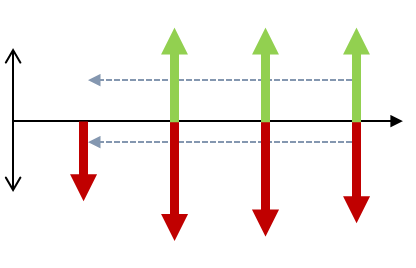 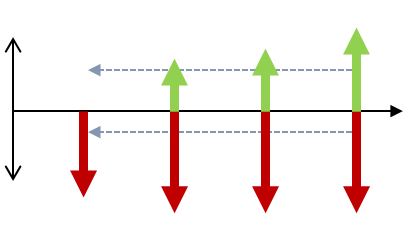 Switch to LPG
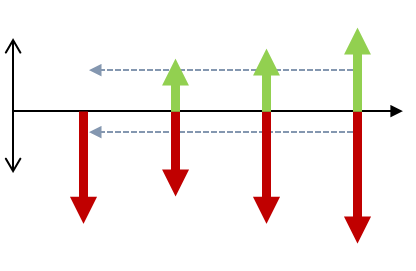 Switch to Biogas
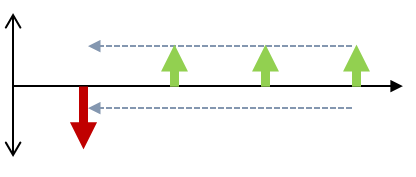 [Speaker Notes: Once everything is discounted, we determine the net-present value of each alternative. This is equivalent to the present value of each benefit minus the present value of all costs, in other words what we define as the net-benefit in OnStove]
Step 9: Preform a sensitivity analysis
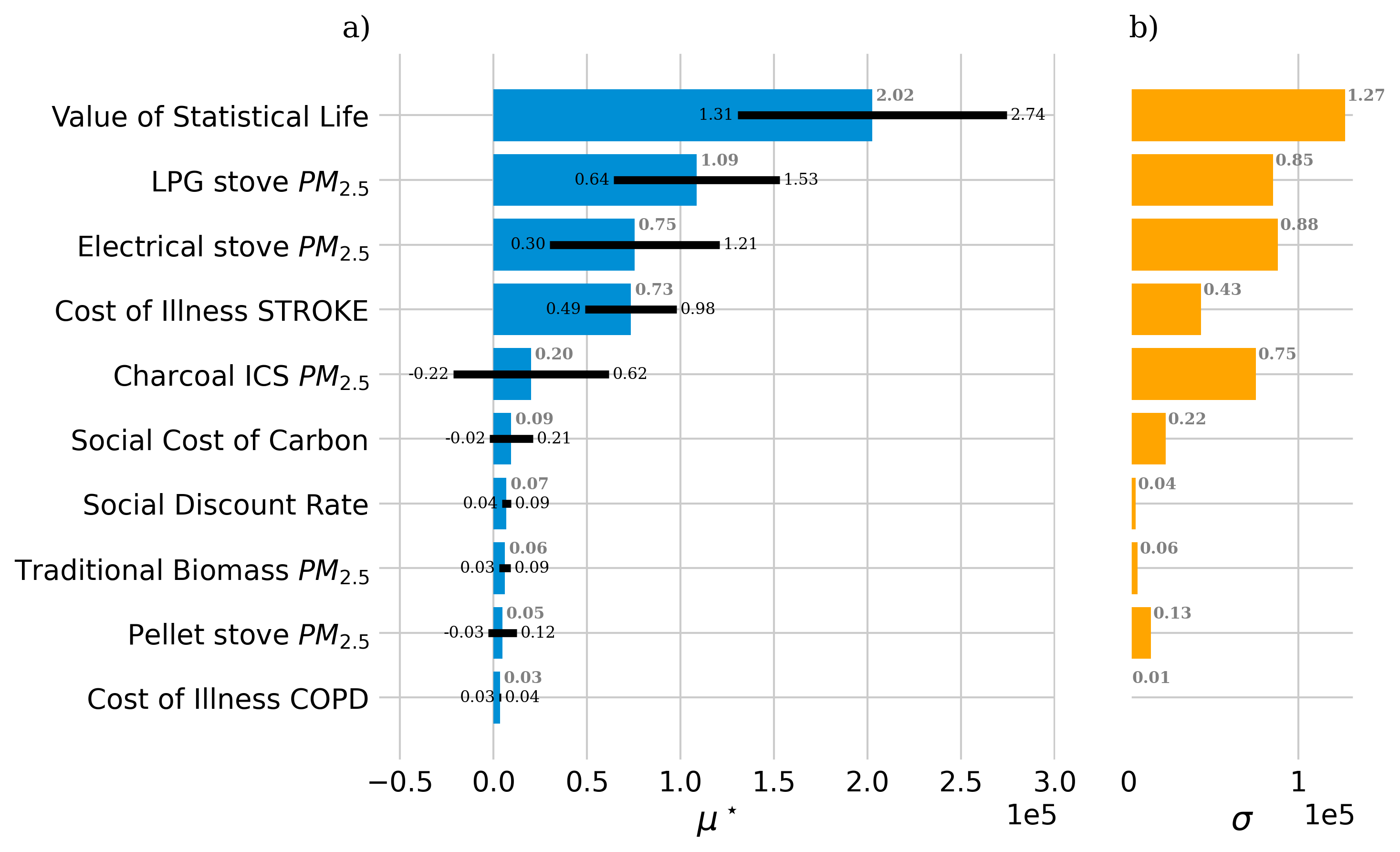 (Khavari et al., 2023)
[Speaker Notes: It is important to recognize that the benefits and their valuations are always subject to uncertainty. To make up for the uncertainty, a sensitivity analysis is usually preformed to asses what would happen to the net-benefits if the absolute benefits or their valuation changes. 

As an example this slide shows the importance of some of the input parameters in OnStove with regards to deaths avoided. The size of the blue bars indicate each parameters relative importance, while the black lines depict their standard deviation. This means that a small change in Value of Statistical Life gives a much larger impact on the number of deaths avoided than the Cost of illness for COPD as its blue bar is far larger.]
Step 10: Make a recommendation
(Khavari et al., 2023)
[Speaker Notes: Once the preceding steps are done a recommendation can be made for the problem based on the CBA. In the case of clean cooking the recommendation can be to invest in a specific stove in a specific settlement. The maps on this slide show the stoves with the highest net-benefits across sub-Saharan Africa from a social (left-hand side) and a private perspective (right-hand side).]
References
Khavari, B., Ramirez, C., Jeuland, M. and Fuso Nerini, F. “A geospatial approach to understanding clean cooking challenges in sub-Saharan Africa,” Nat. Sustain., pp. 1–11, Jan. 2023, doi: 10.1038/s41893-022-01039-8.
Burnett, R. T. et al. An Integrated Risk Function for Estimating the Global Burden of Disease Attributable to Ambient Fine Particulate Matter Exposure. Environmental Health Perspectives 122, 397–403 (2014).
Jeuland, M., Tan Soo, J.-S. & Shindell, D. The need for policies to reduce the costs of cleaner cooking in low income settings: Implications from systematic analysis of costs and benefits. Energy Policy 121, 275–285 (2018).
University of Washington. GBD Compare | IHME Viz Hub. http://vizhub.healthdata.org/gbd-compare.
Valuing Statistical Lives: Concepts, Current Practices, and Challenges - with Lisa Robinson. (2020).
Thank you for your attention in this lecture!
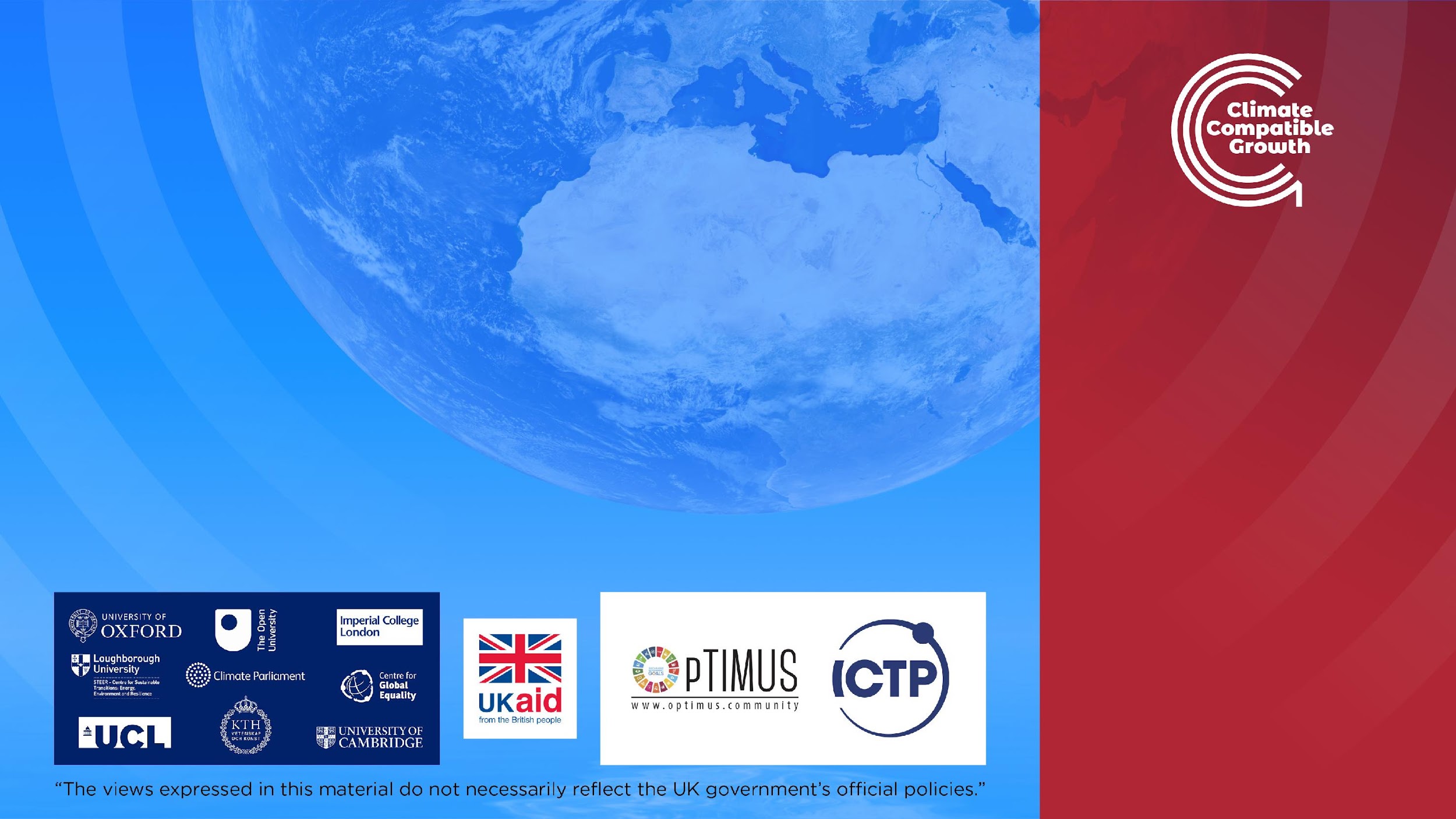 Supported by and in collaboration with 
Sustainable Energy for All
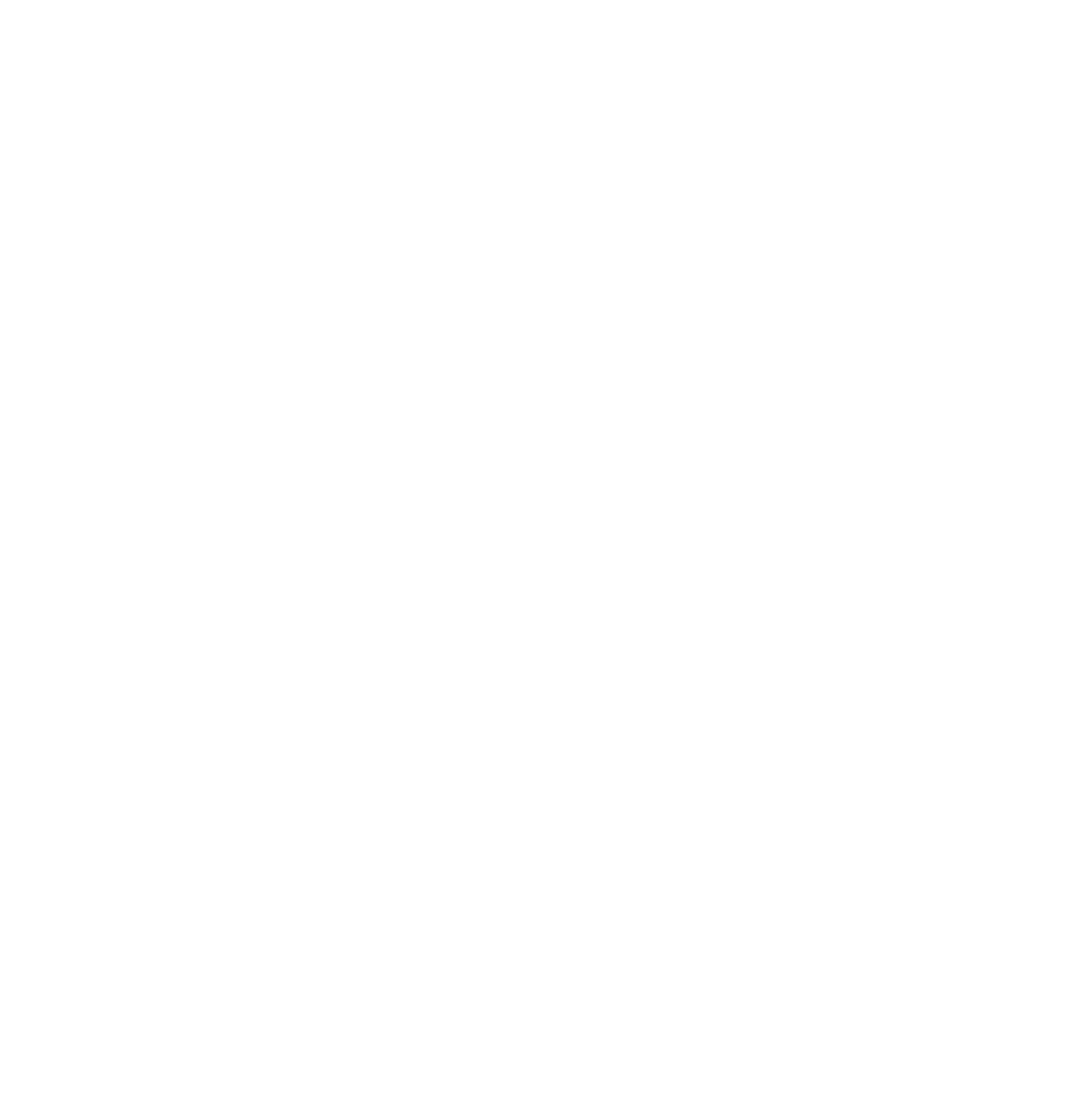 Consolidated by Babak Khavari and Camilo Ramirez from the Royal Institute of Technology (KTH) in Stockholm
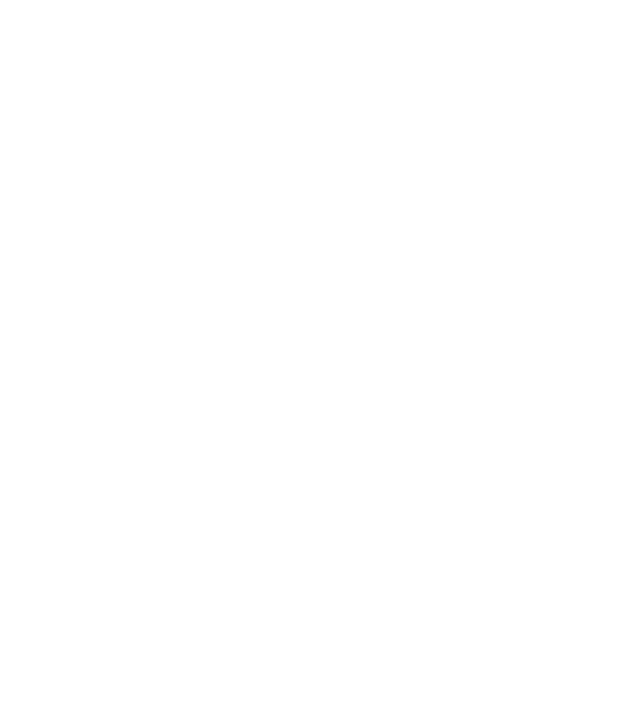 Khavari B., Ramirez C., 2023.Lecture 5: Geospatial Clean Cooking access modelling using OnStove. Release Version 1.0  [online presentation]. Climate Compatible Growth Programme, Sustainable Energy for All, KTH